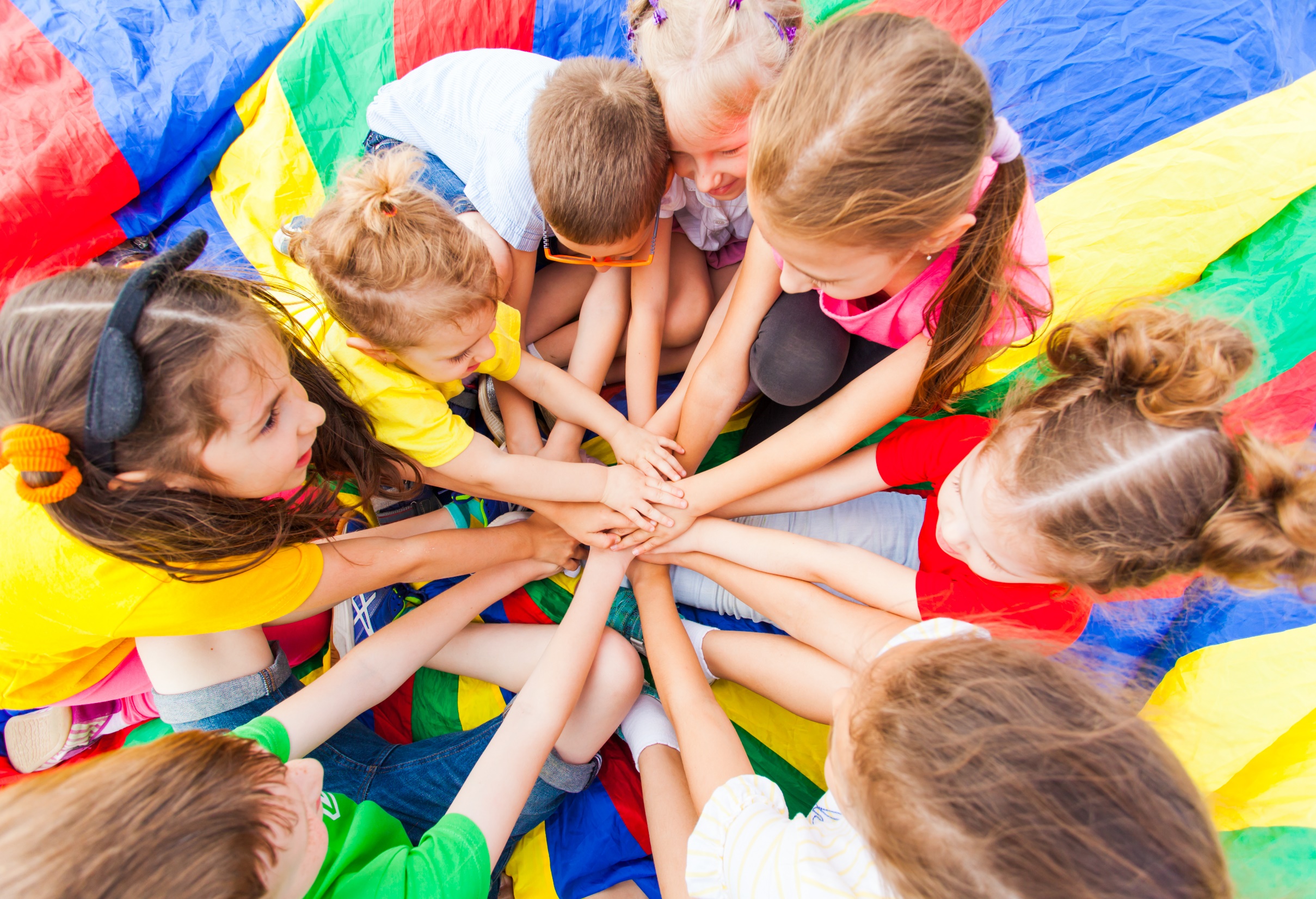 WARM UP
Check your memory
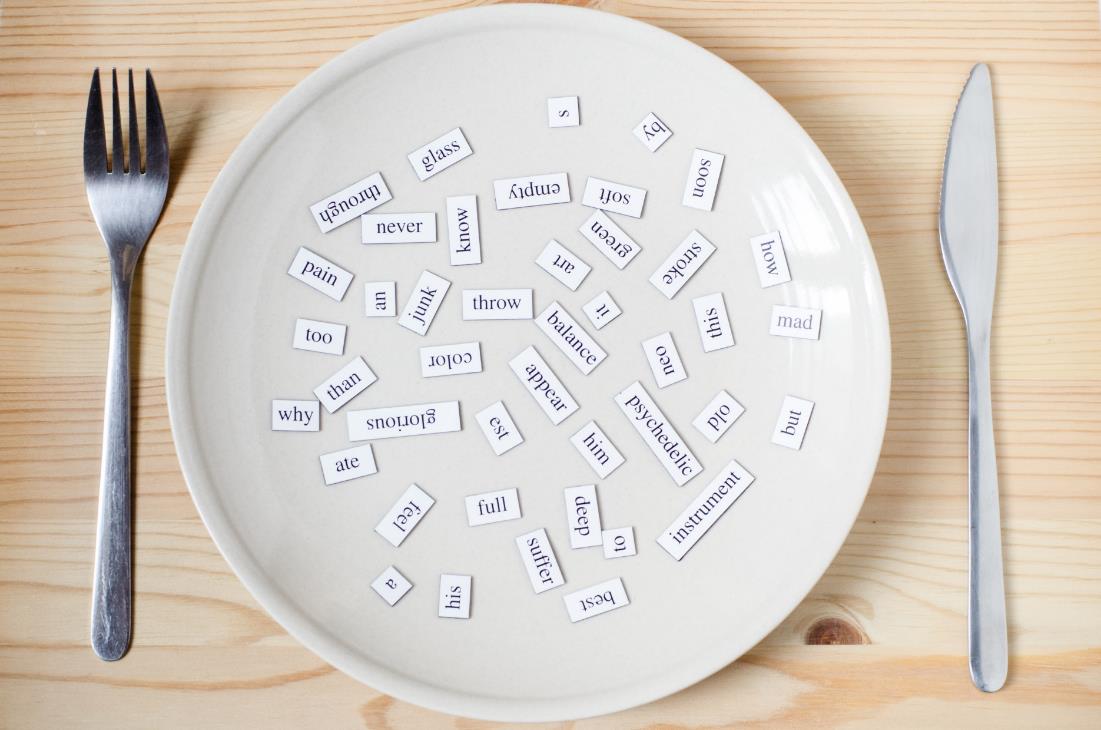 Phonics
/f/
Click CD1 track 10 to hear the sound.
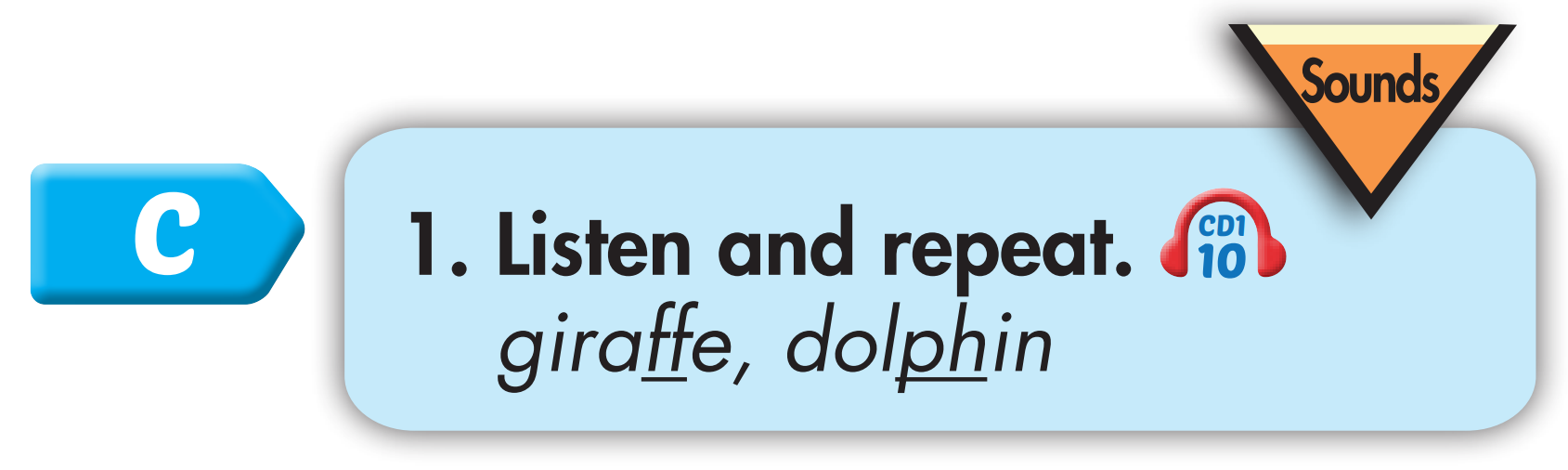 f   f   giraffe
f   f  dolphin
[Speaker Notes: Bấm vô CD-48 sẽ ra âm thanh]
Track 11
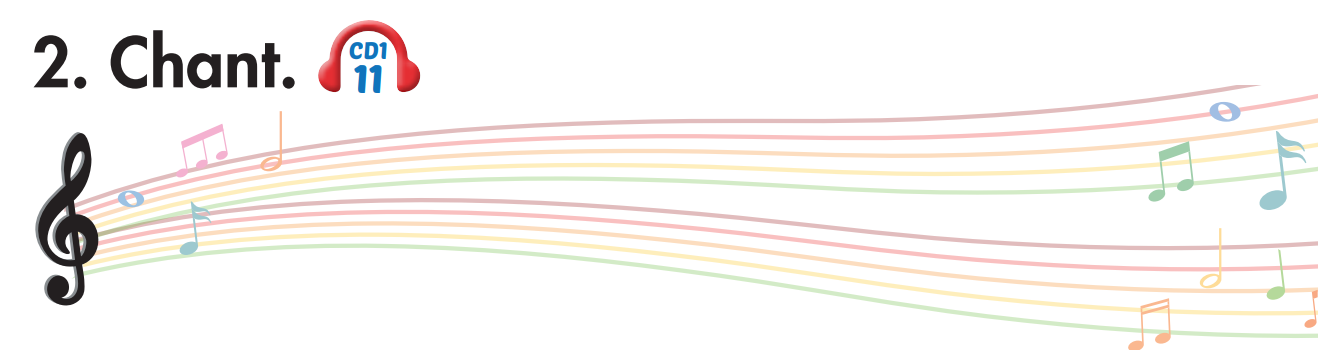 Who likes dolphins?
Who likes dolphins?
We like dolphins!
We like dolphins!
Who likes giraffes?
Who likes giraffes?
We like giraffes!
We like giraffes!
We all love friendly animals.
We all love friendly animals.
Click on the music note to hear the sound.
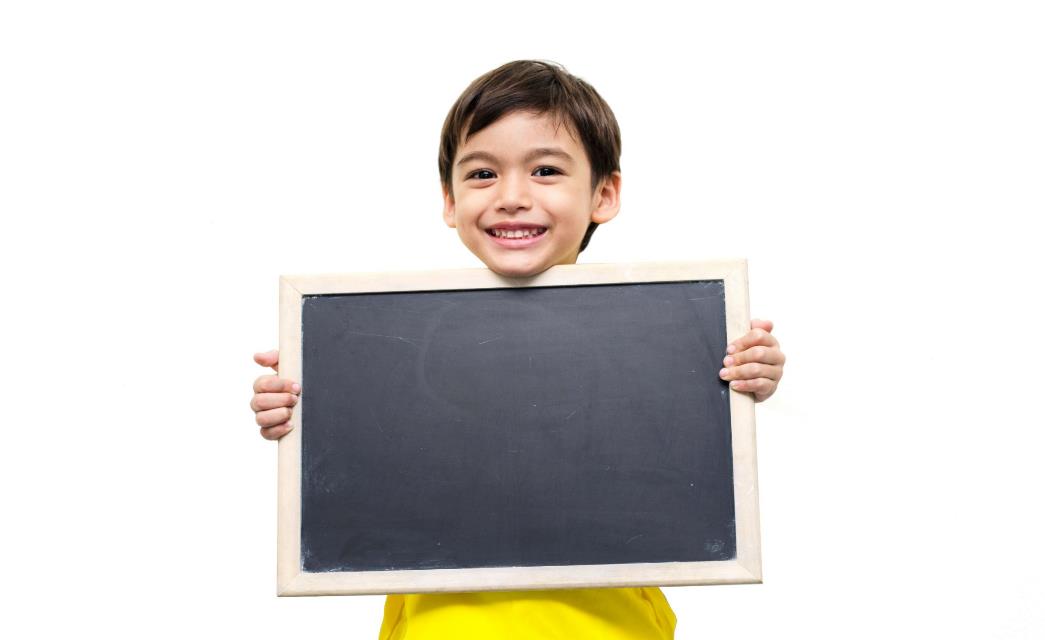 Listening
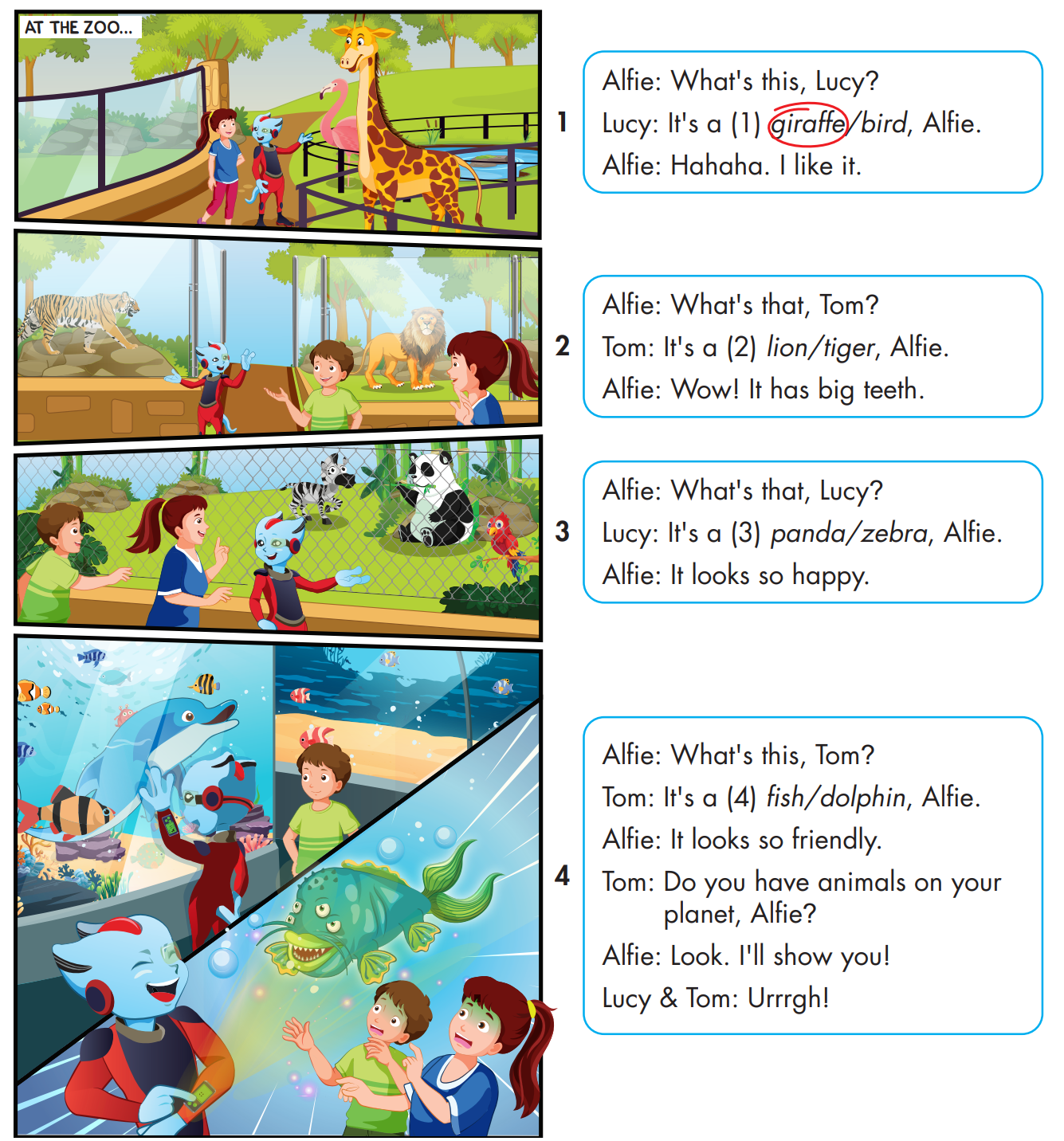 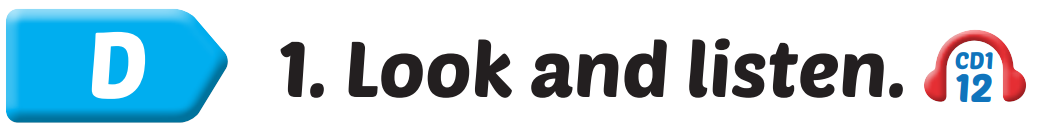 While-Listening
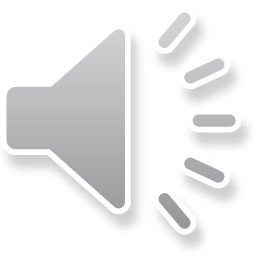 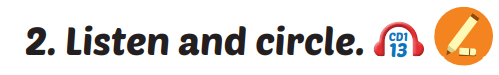 Click on 4 numbers to hear each sentence.
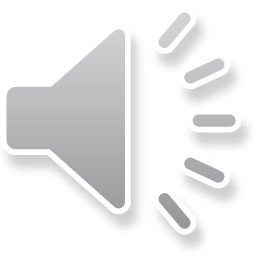 While-Listening
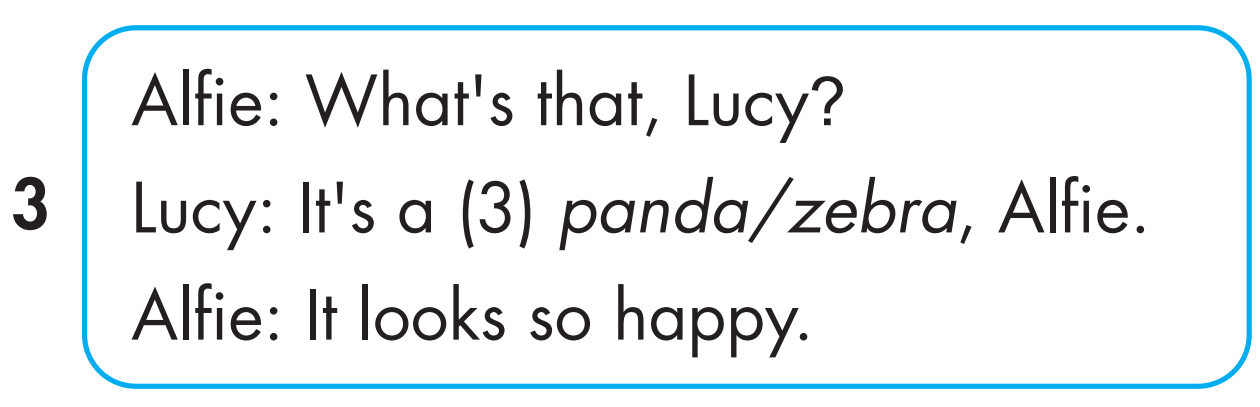 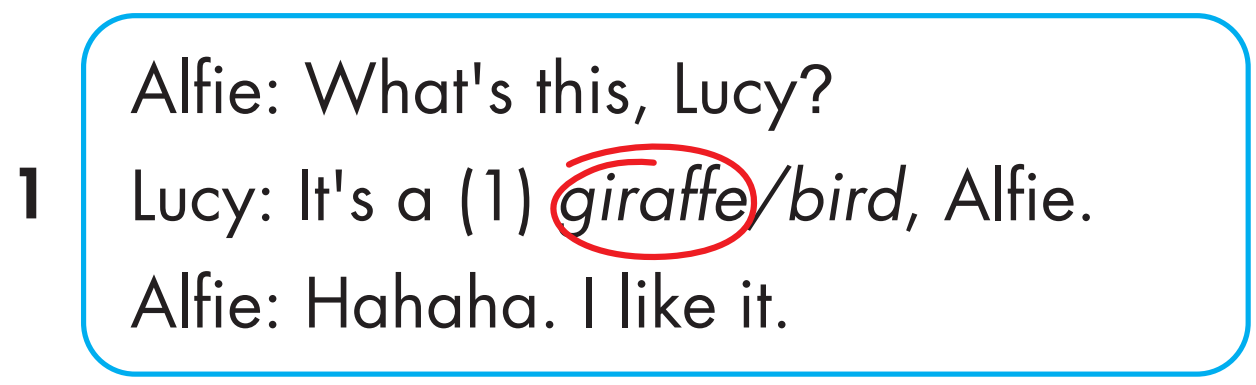 1
3
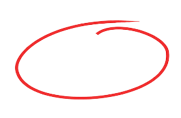 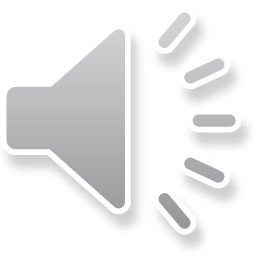 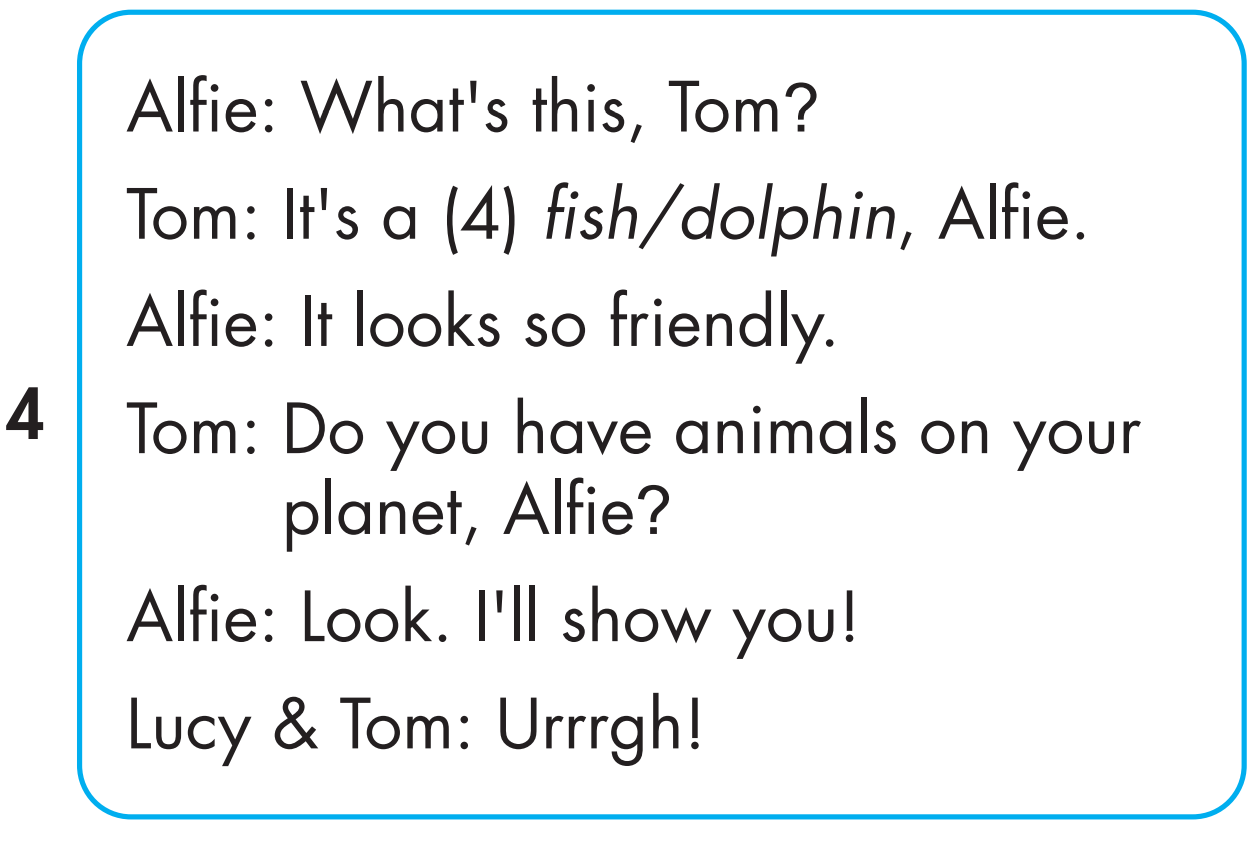 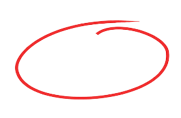 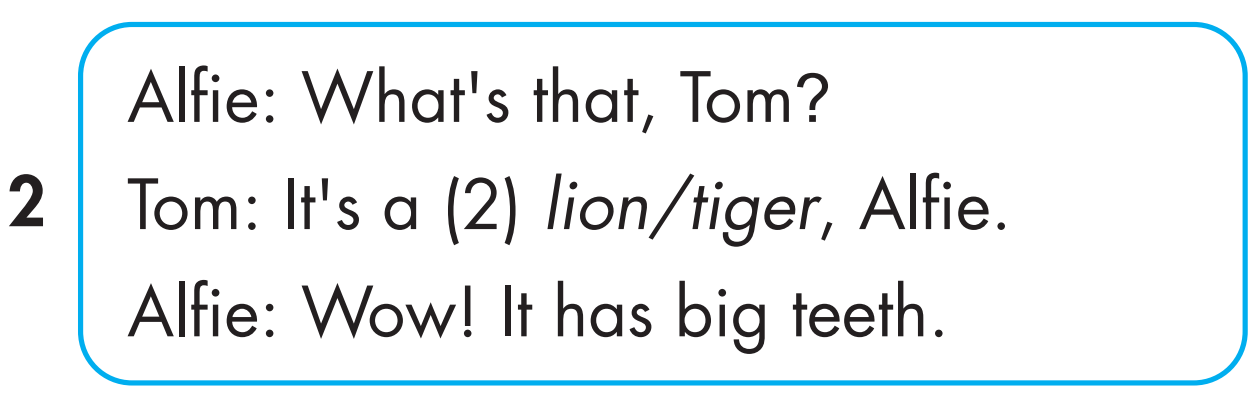 4
2
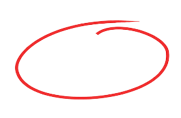 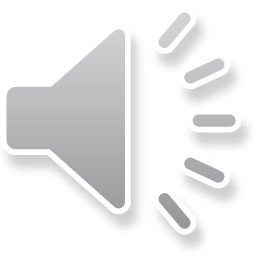 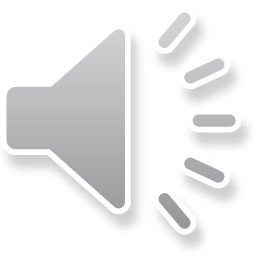 Post-Listening
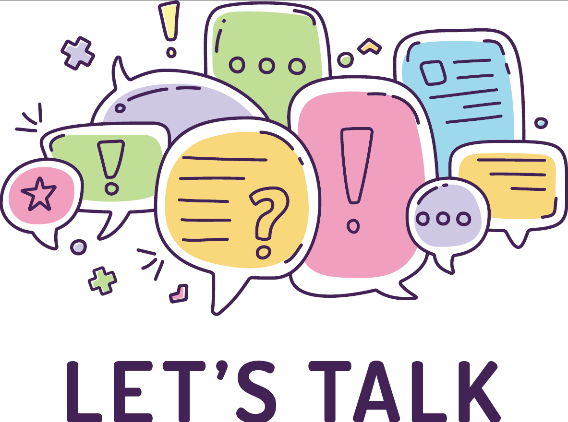 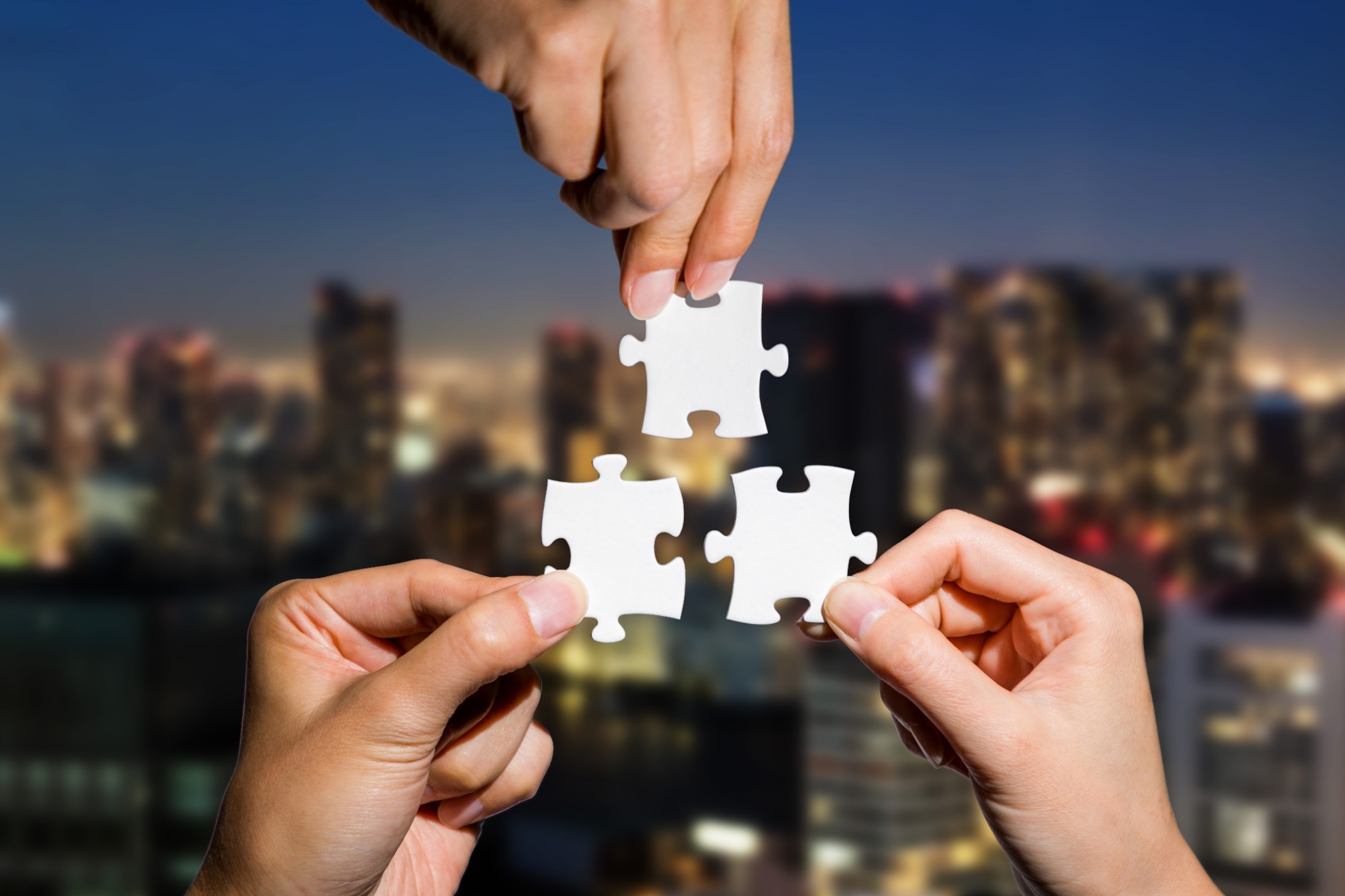 CONSOLIDATION